el pasillo
la casa
la cama
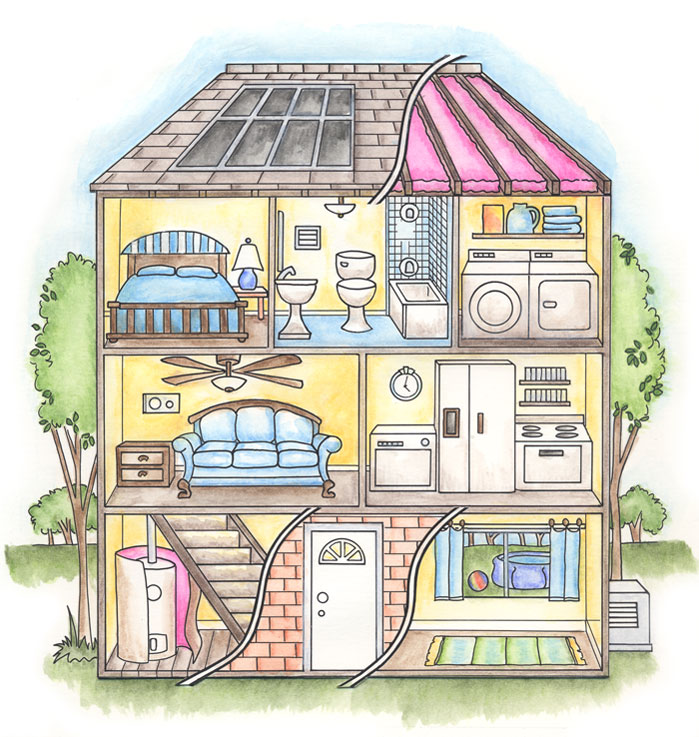 el sofá
la alfombra
la cobija
la almohada
el plato
el vaso
la cuchara
el tenedor
el cuchillo
el espejo
el refrigerador
la estufa
el horno
el microondas
la recámara
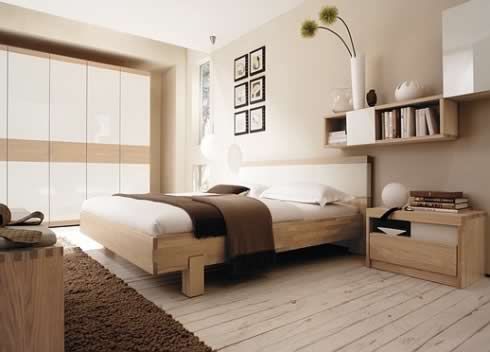 el baño
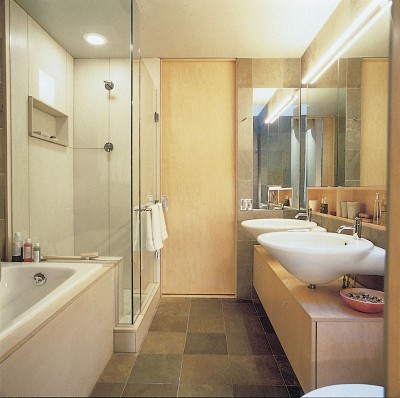 la sala
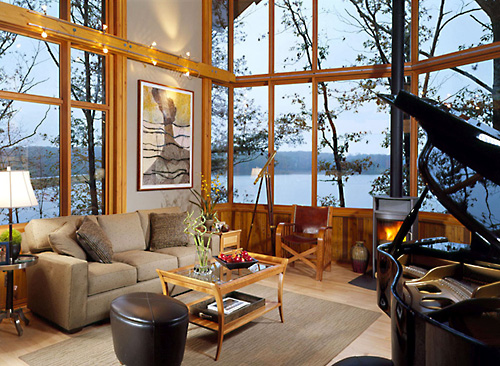 la cocina
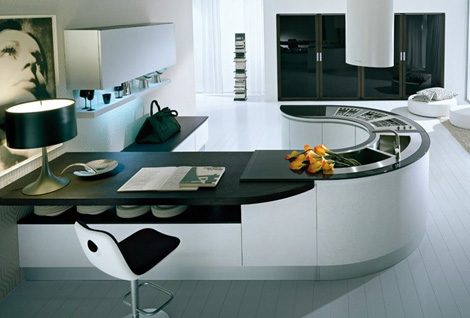 el comedor
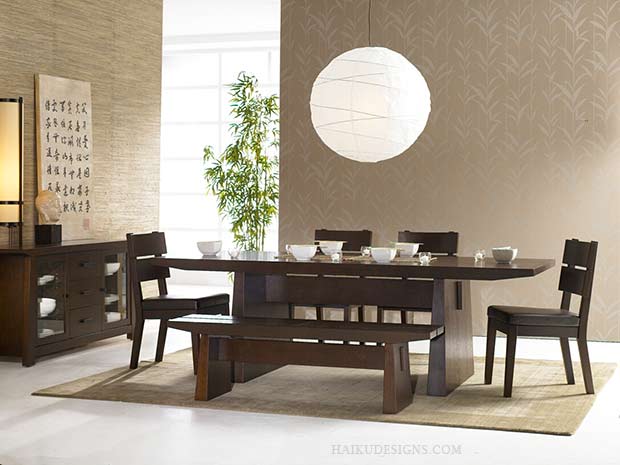 el passillo
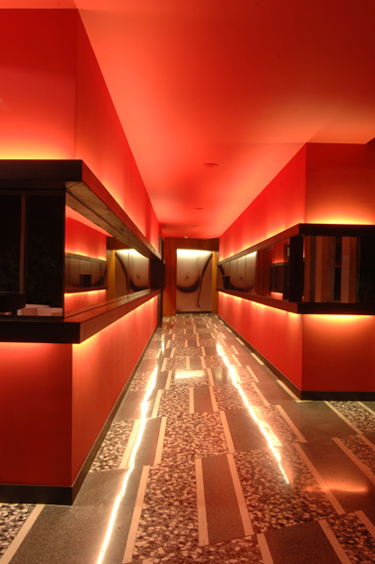 la cama
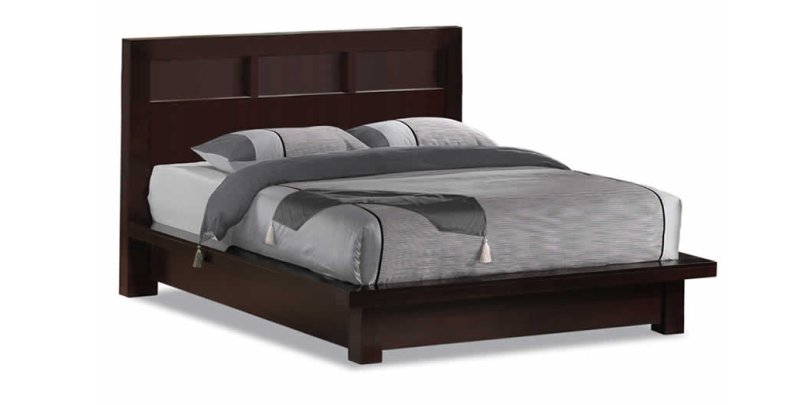 el sofá
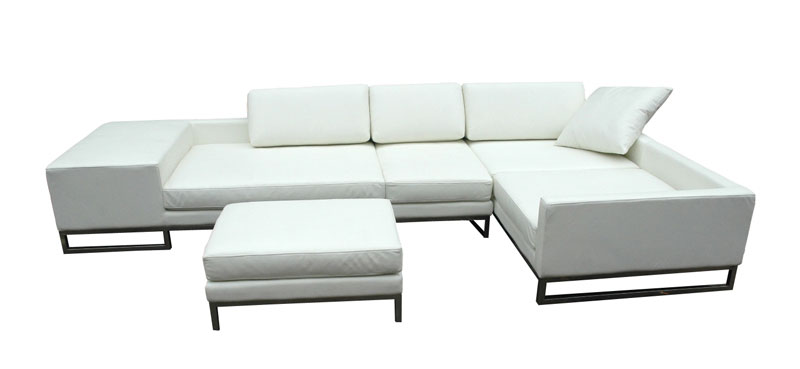 la alfombra
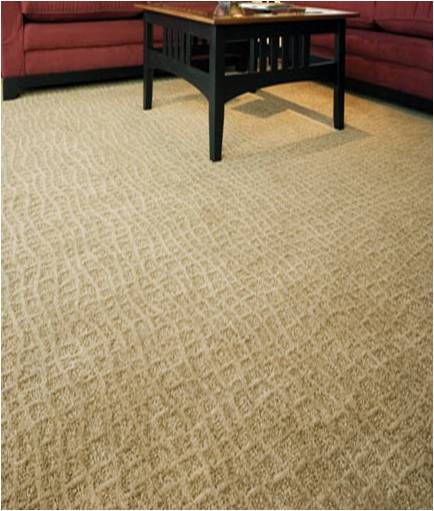 la cobija
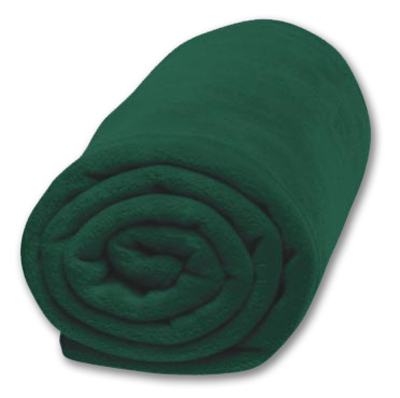 la almohada
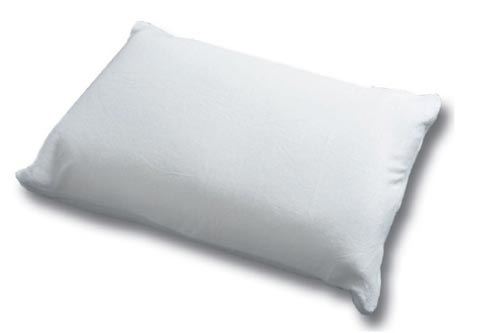 el plato
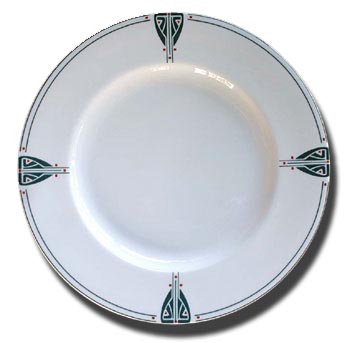 el vaso
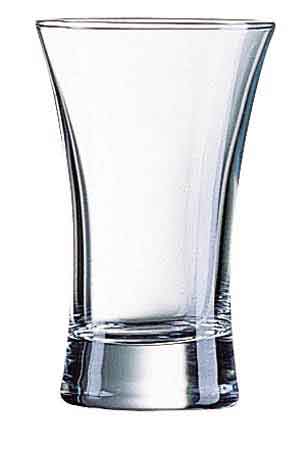 la taza
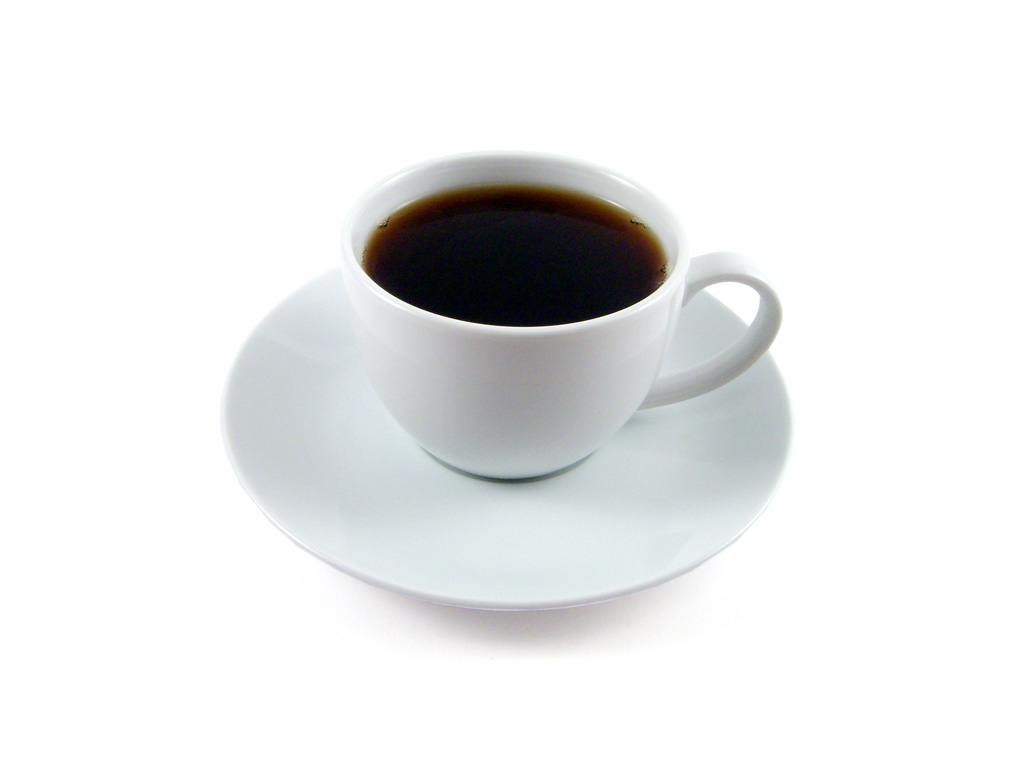 la cuchara
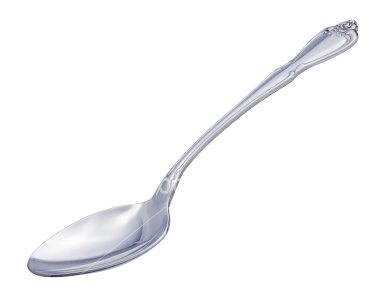 el tenedor
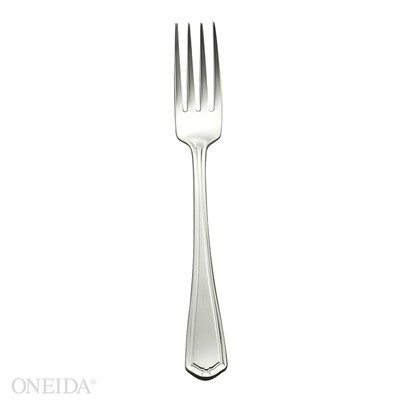 el cuchillo
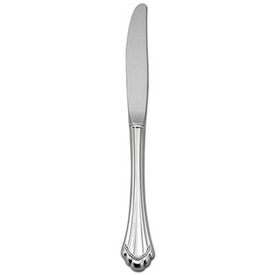 el espejo
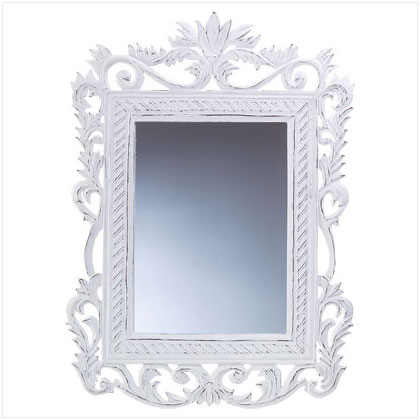 el refrigerador
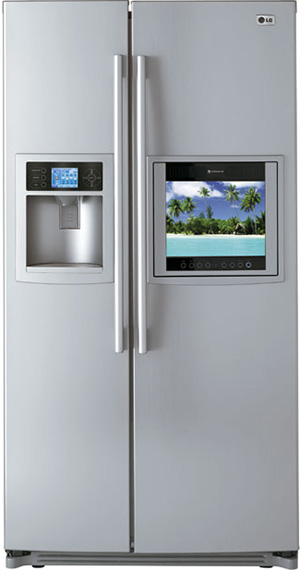 la estufa
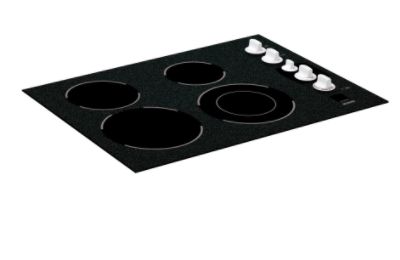 el horno
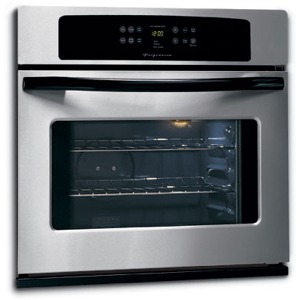 el microondas
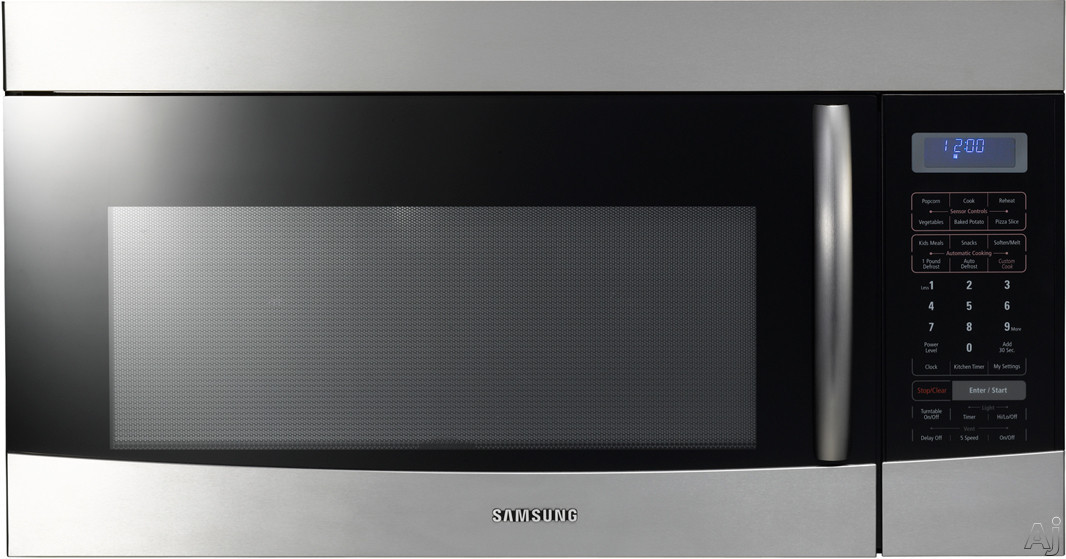